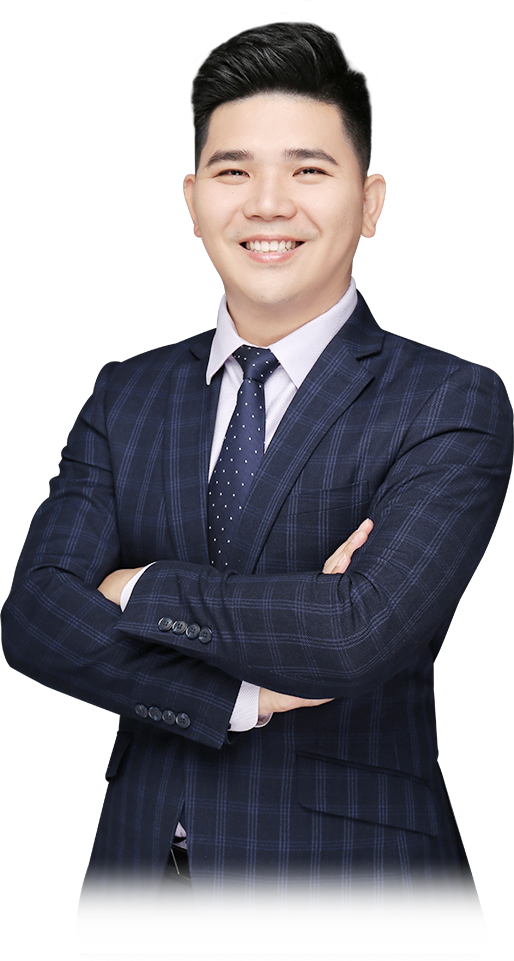 EDB异动做趋势
12月25日 20:15
方建伟
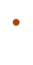 执业编号:A1120613090012
经传十大金牌讲师，从事证券行业10余年，自创一套“股海钓鱼操作系统”，真正教中小投资者能够理解市场，更好的适应市场，在市场当中稳定的获利！
市场行情解读
异动跟风
EDB异动与趋势
01/
02/
03/
01
市场行情解读
12月25日观点
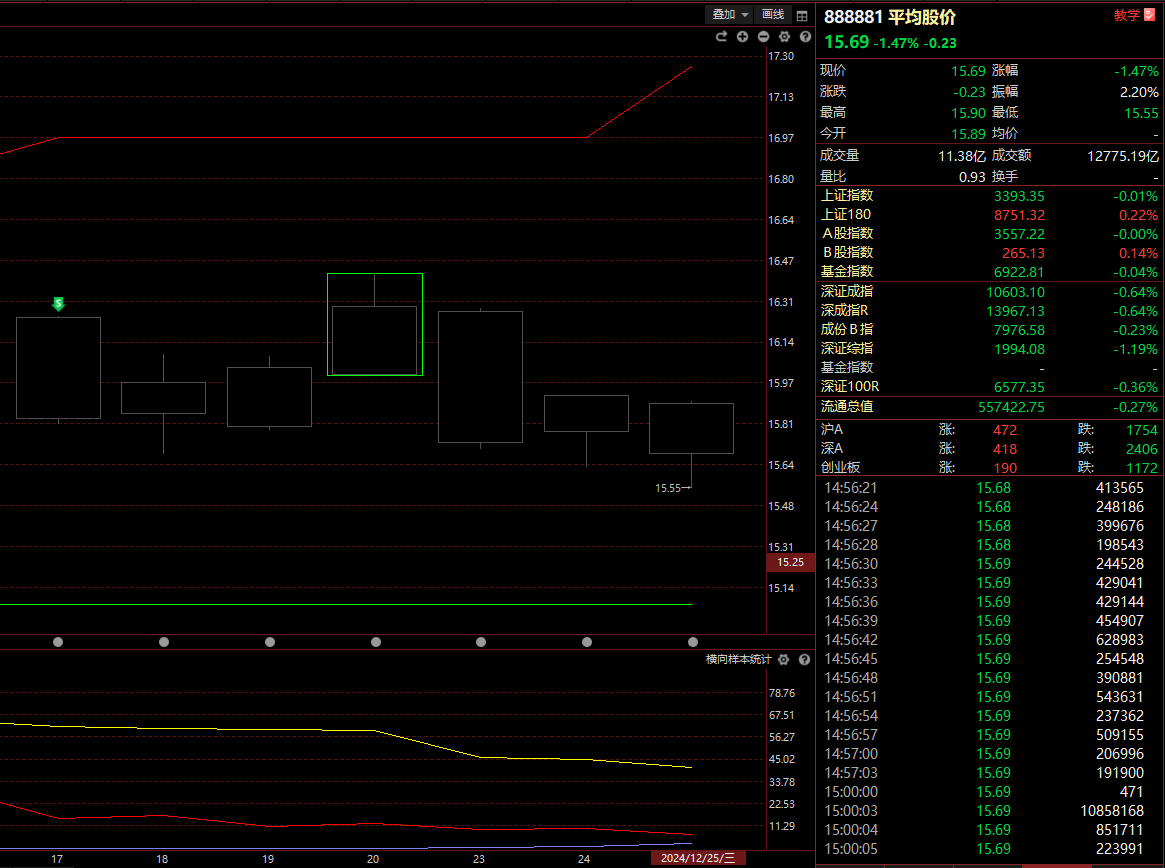 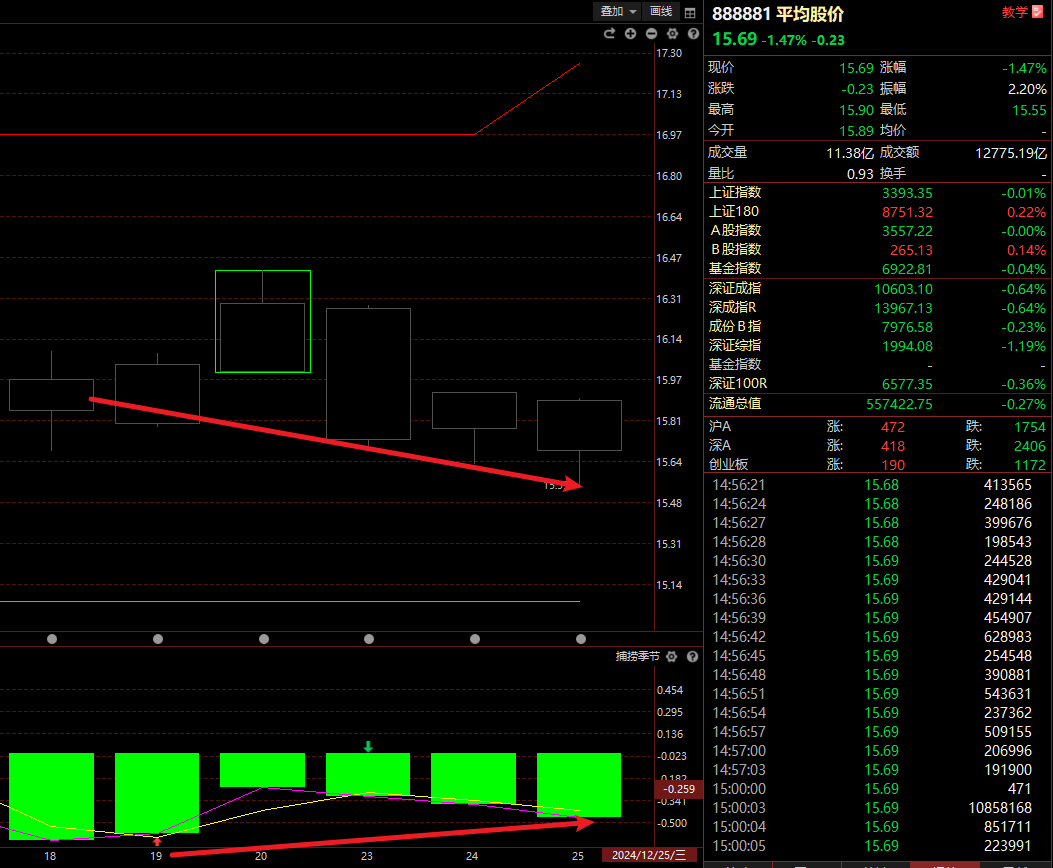 1、牛线上移+流动资金翻绿+死叉，有可能会牛线下移；
2、捕捞季节底背离+横向统计红色数值处于7，即将逼近5附近，阶段底部也将来临。
专注大产业方向
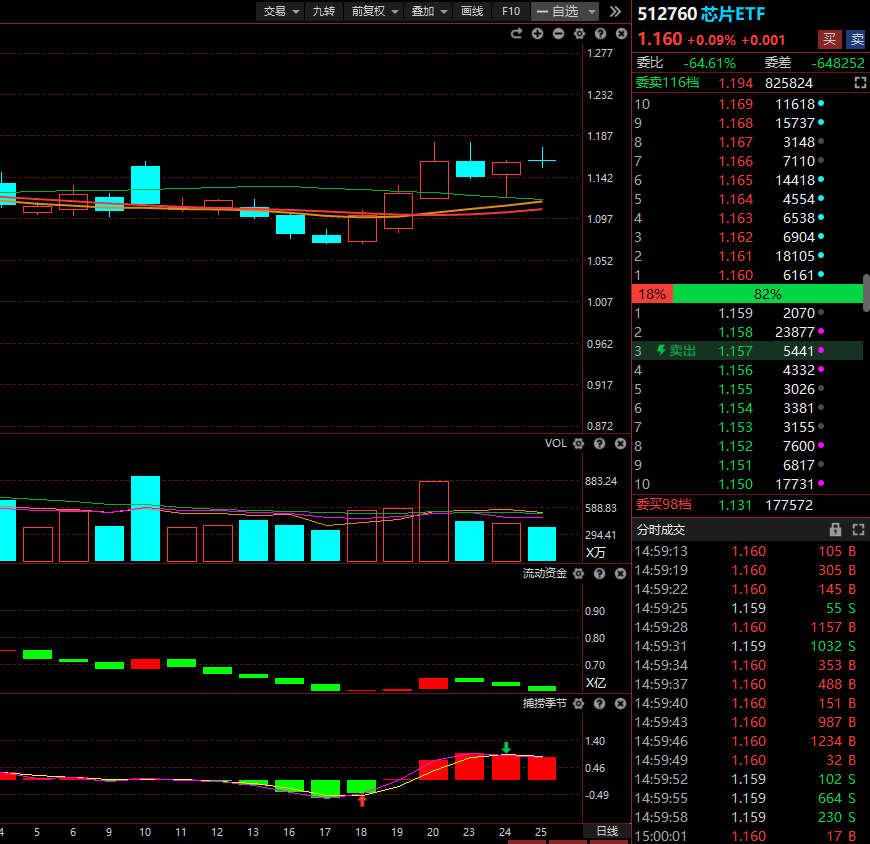 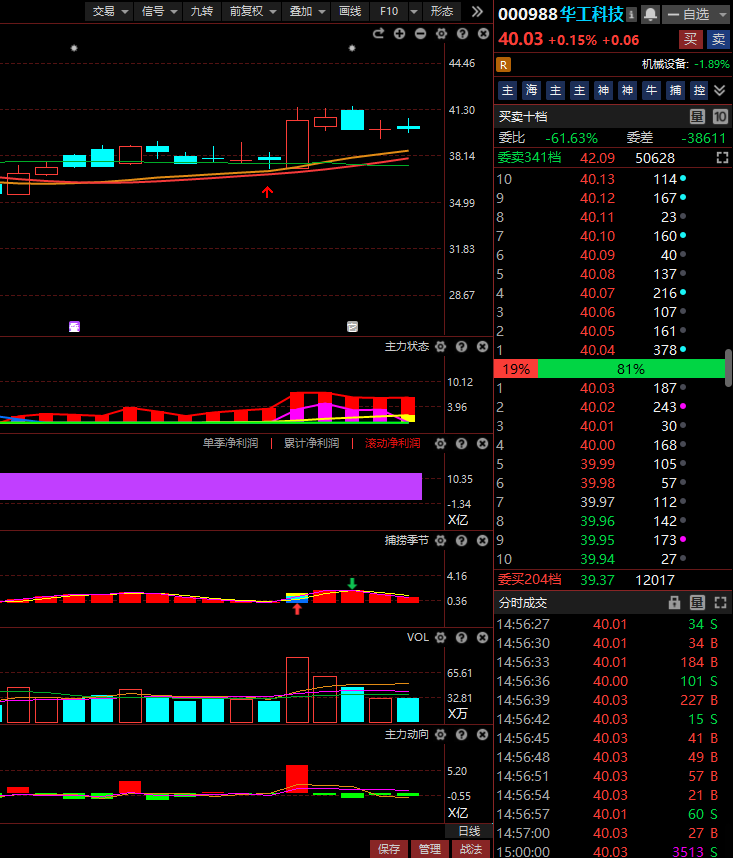 02
异动跟风
流程：（只玩大盘金叉的时候）

1、当AI推送出来的时候，只需要识别是否符合条件即可操作。

2、领涨关联是：同涨序列、同行共振/同供应链（要有两同或两同以上）。

3、跟风个股的出击信号即为买入时机（如若看时个股已经涨起来了则放弃）

4、出击信号发生时，优选绿盘的个股（绿盘再转红盘的空间大）

5、优选上午11点前推送的个股

6、优选个股处于智能辅助线附近或线下但有金叉趋势的

7、T+1操作，次日止盈或止损
12月19日表现
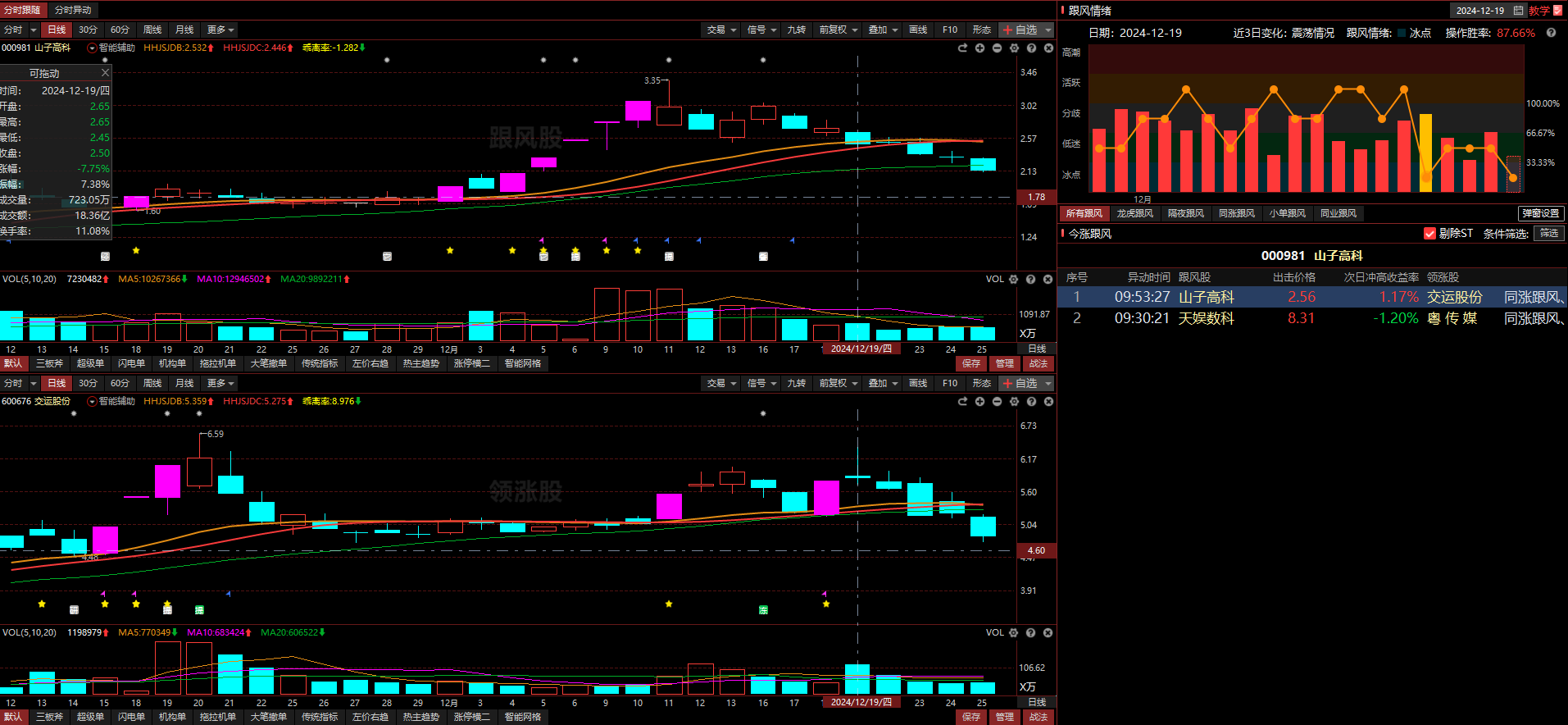 同涨+同行
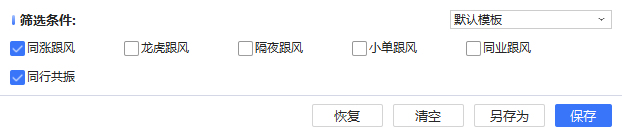 智能辅助
线附近
打平
11点前推送
以上所涉个股仅作案例分析和教学使用，不构成具体的投资建议，投资者应独立决策并自担风险。个别情况不代表普遍现象，个股历史涨幅不预示其未来表现，市场有风险，投资需谨慎
12月20日表现
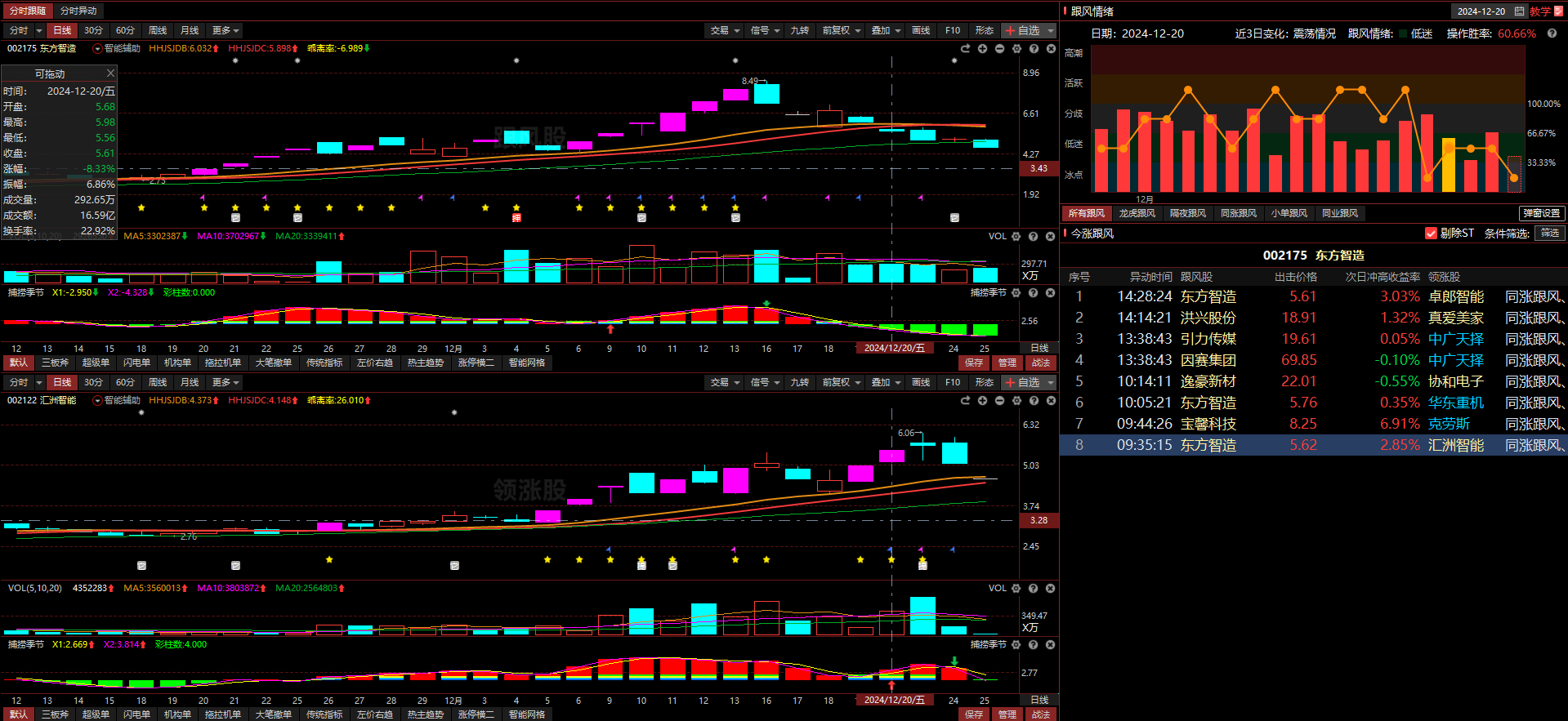 同涨+同行
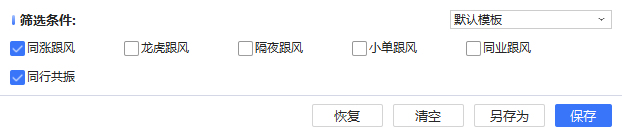 智能辅助
线附近
打平
11点前推送
以上所涉个股仅作案例分析和教学使用，不构成具体的投资建议，投资者应独立决策并自担风险。个别情况不代表普遍现象，个股历史涨幅不预示其未来表现，市场有风险，投资需谨慎
12月20日表现
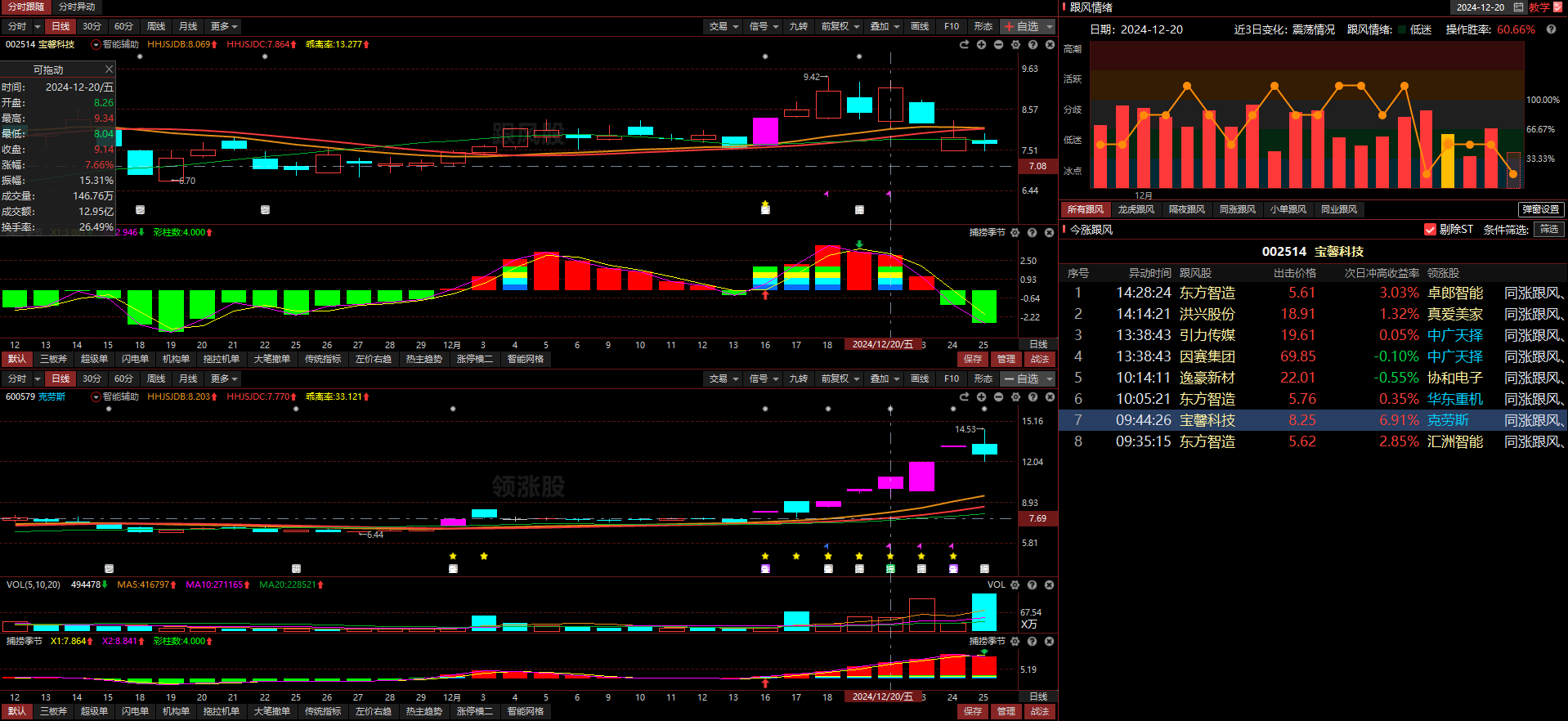 同涨+同行
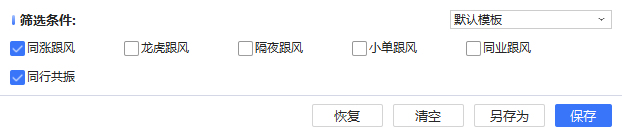 智能辅助
线附近
小赚
11点前推送
以上所涉个股仅作案例分析和教学使用，不构成具体的投资建议，投资者应独立决策并自担风险。个别情况不代表普遍现象，个股历史涨幅不预示其未来表现，市场有风险，投资需谨慎
03
EDB异动与趋势
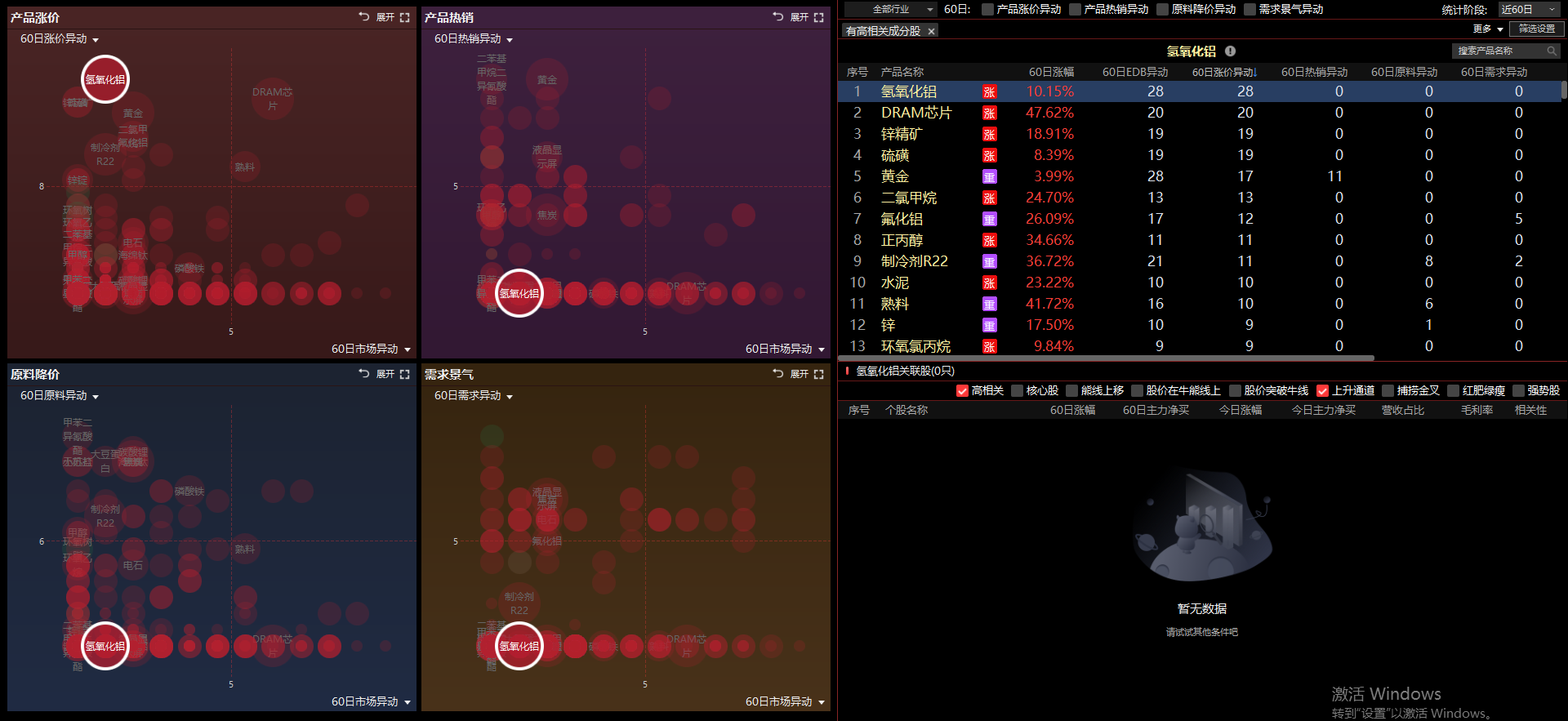 趋势的止盈卖出
从买入开始，就设置：止损止盈条件单

破位：手动止盈出局。

举例：
今天买入4000股，10元的某个股
止损：-5%          3000股
止盈：+5%         1000股
止盈：+20%       1000股
止盈：+50%       1000股
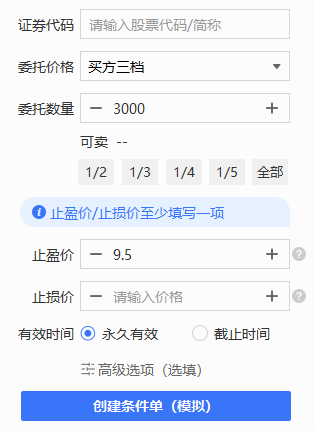 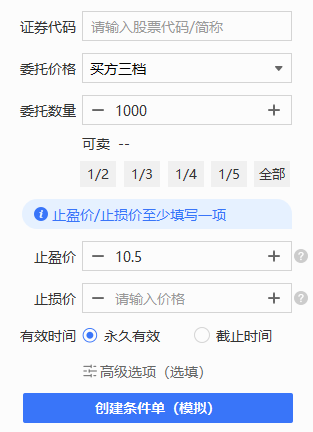 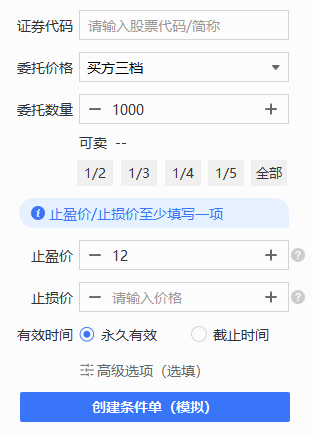 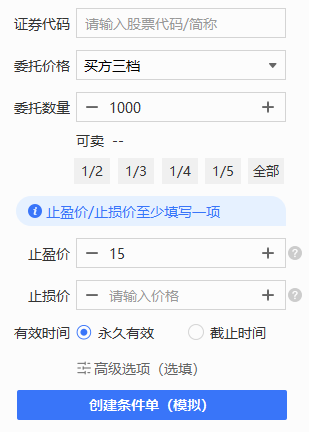 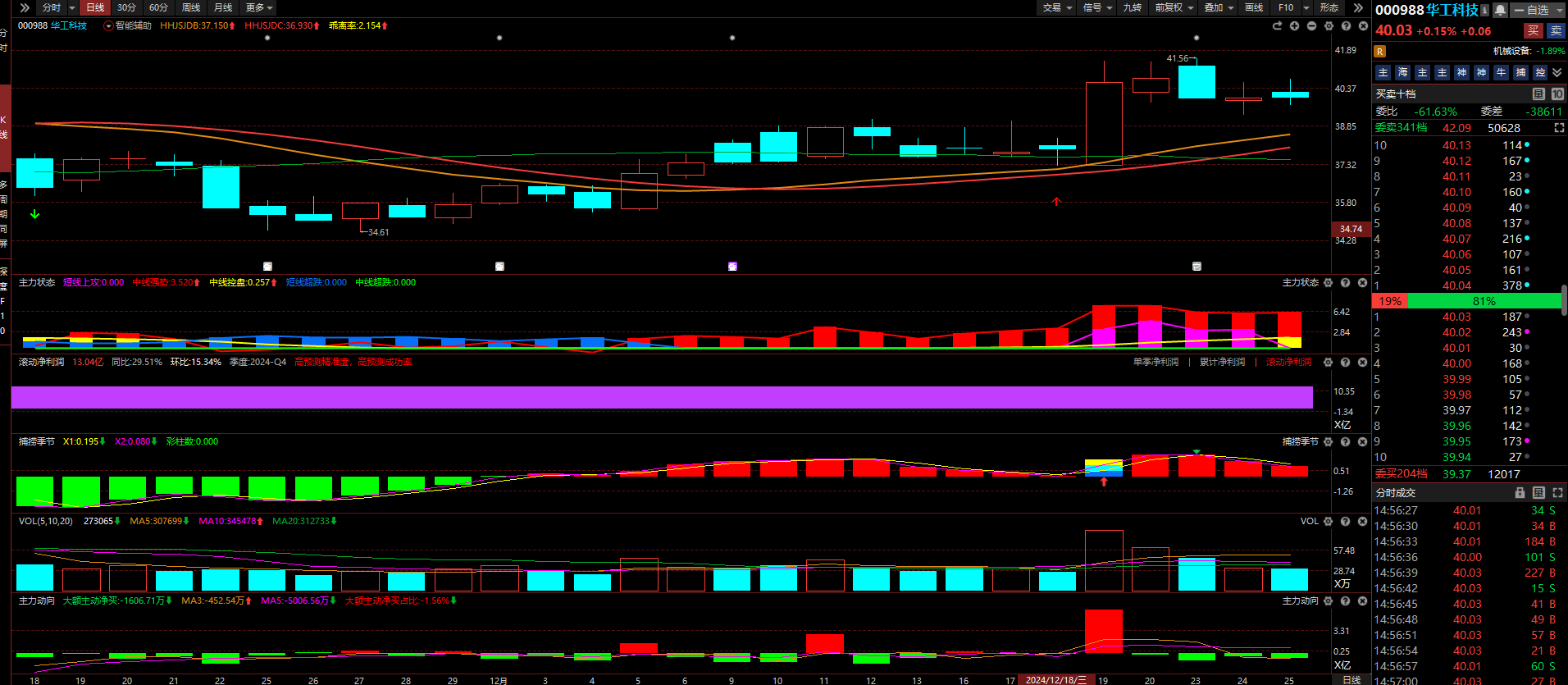 以上所涉个股仅作案例分析和教学使用，不构成具体的投资建议，投资者应独立决策并自担风险。个别情况不代表普遍现象，个股历史涨幅不预示其未来表现，市场有风险，投资需谨慎
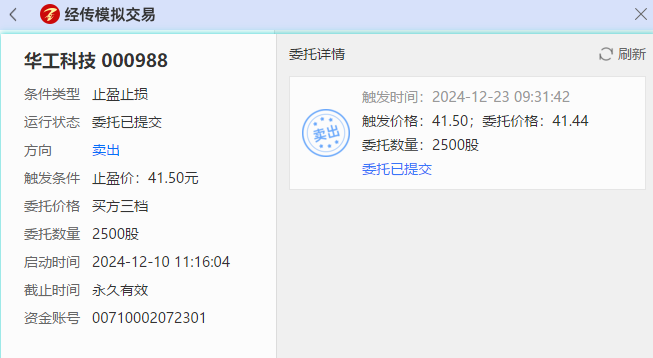 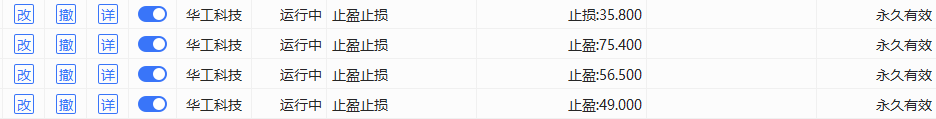 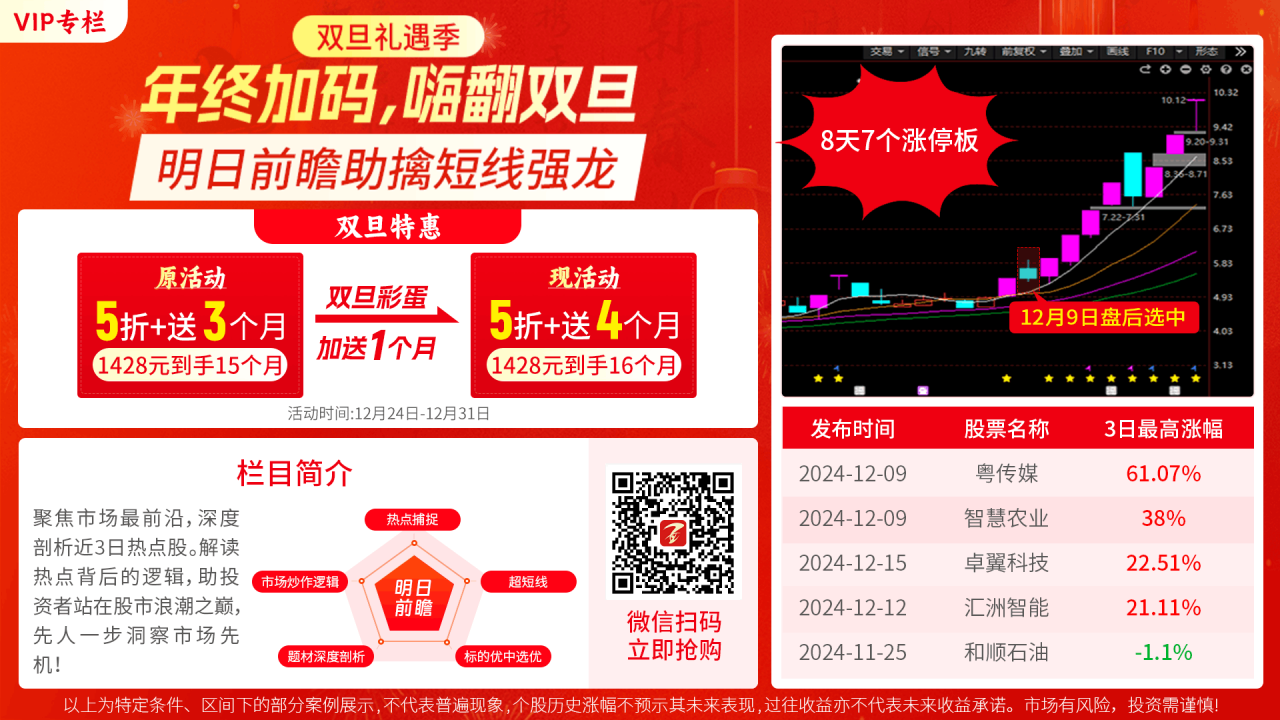 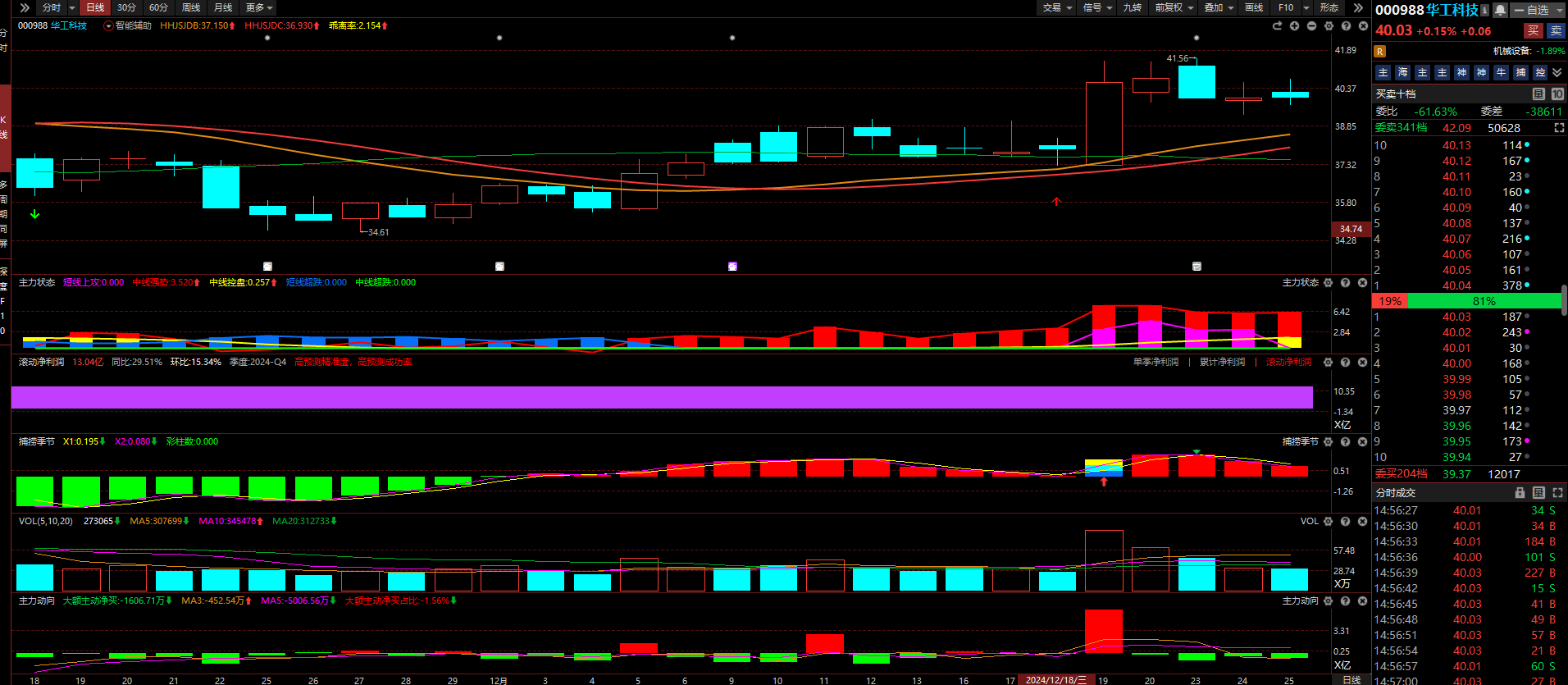 以上所涉个股仅作案例分析和教学使用，不构成具体的投资建议，投资者应独立决策并自担风险。个别情况不代表普遍现象，个股历史涨幅不预示其未来表现，市场有风险，投资需谨慎
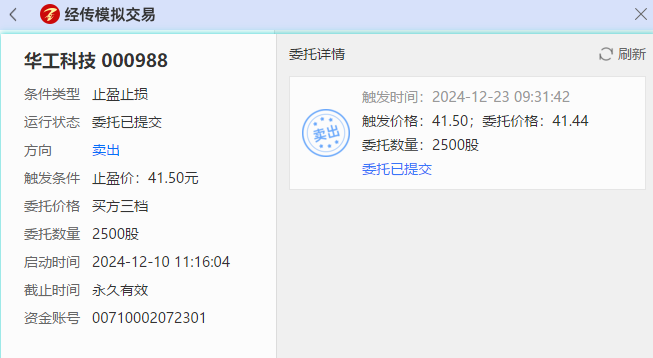 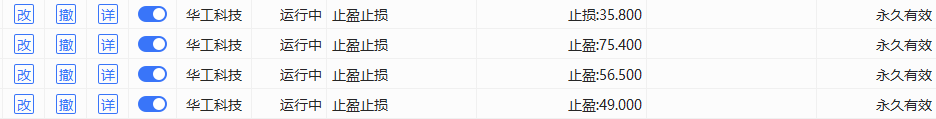 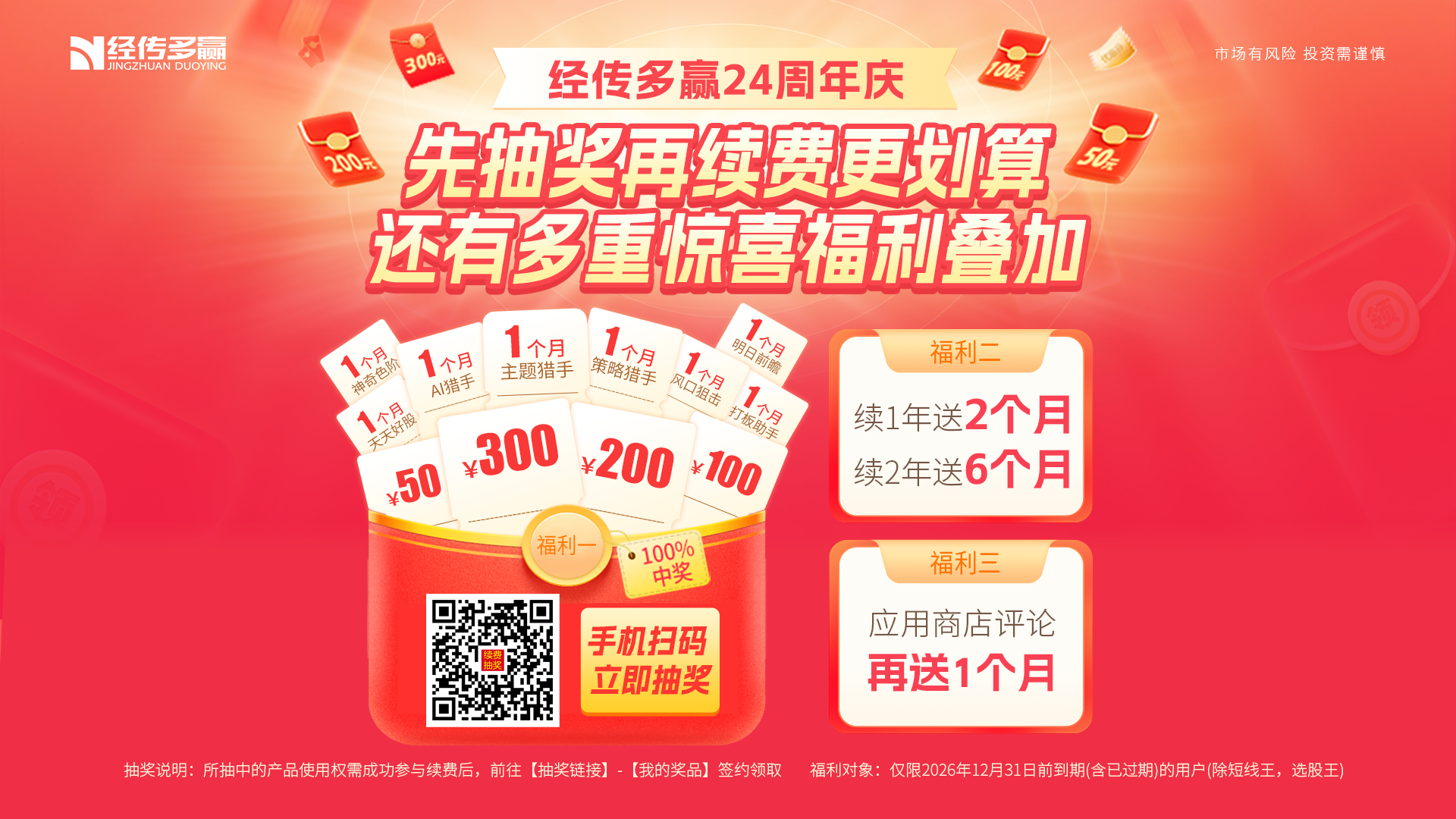 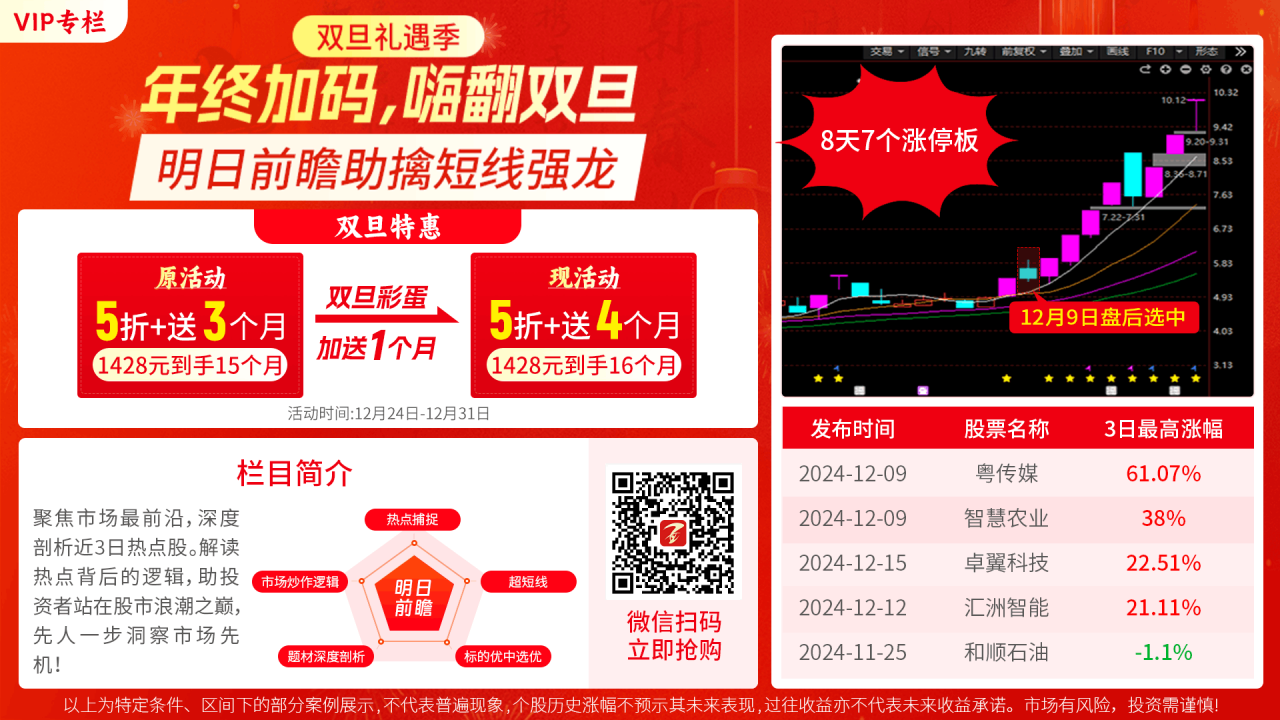 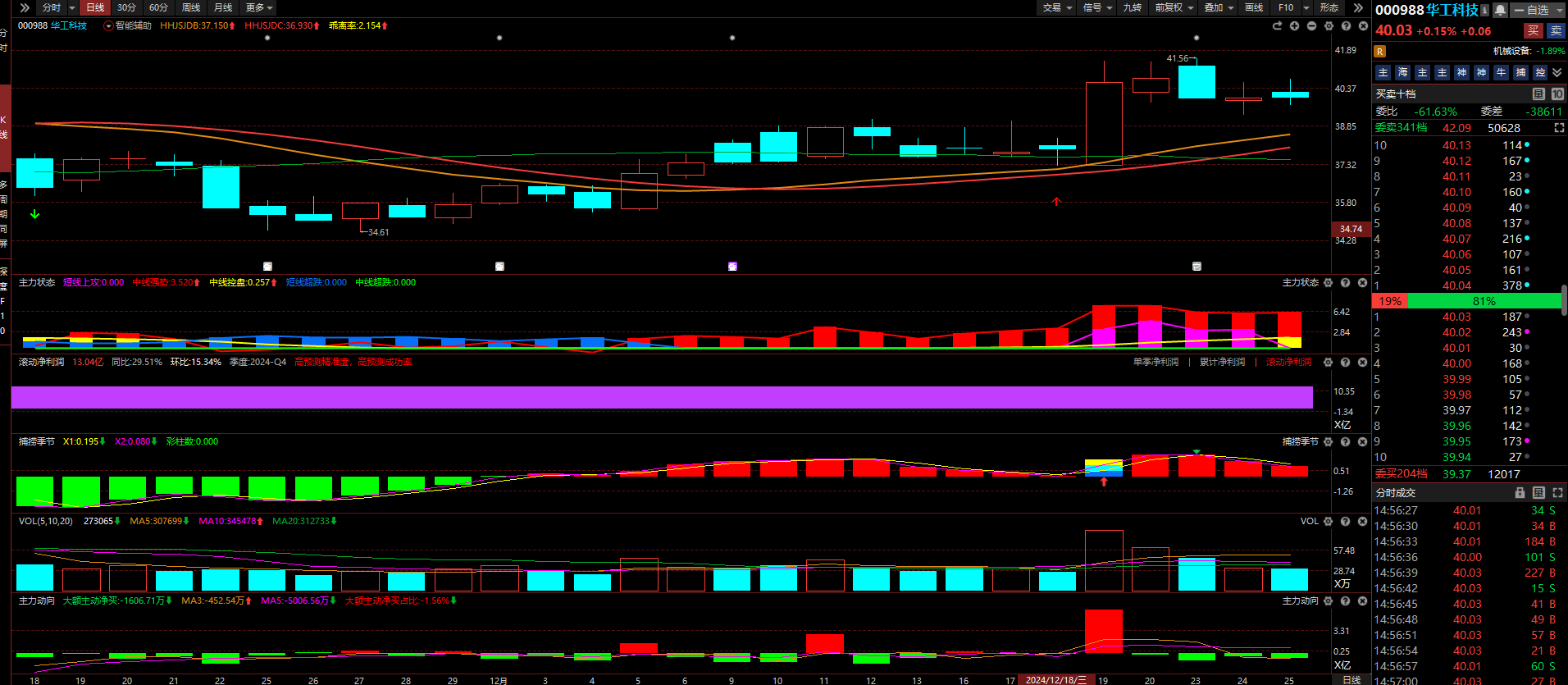 以上所涉个股仅作案例分析和教学使用，不构成具体的投资建议，投资者应独立决策并自担风险。个别情况不代表普遍现象，个股历史涨幅不预示其未来表现，市场有风险，投资需谨慎
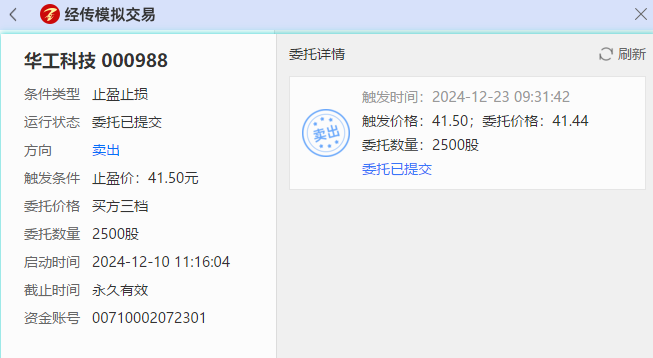 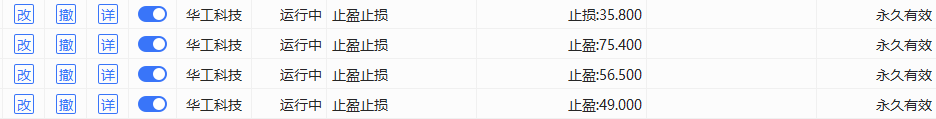